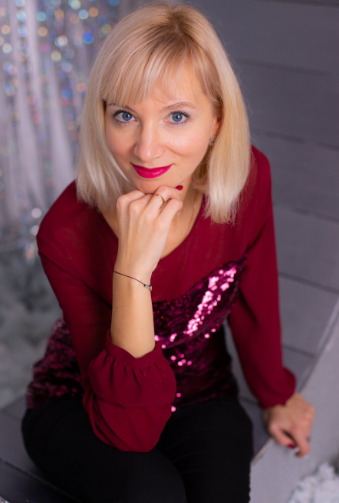 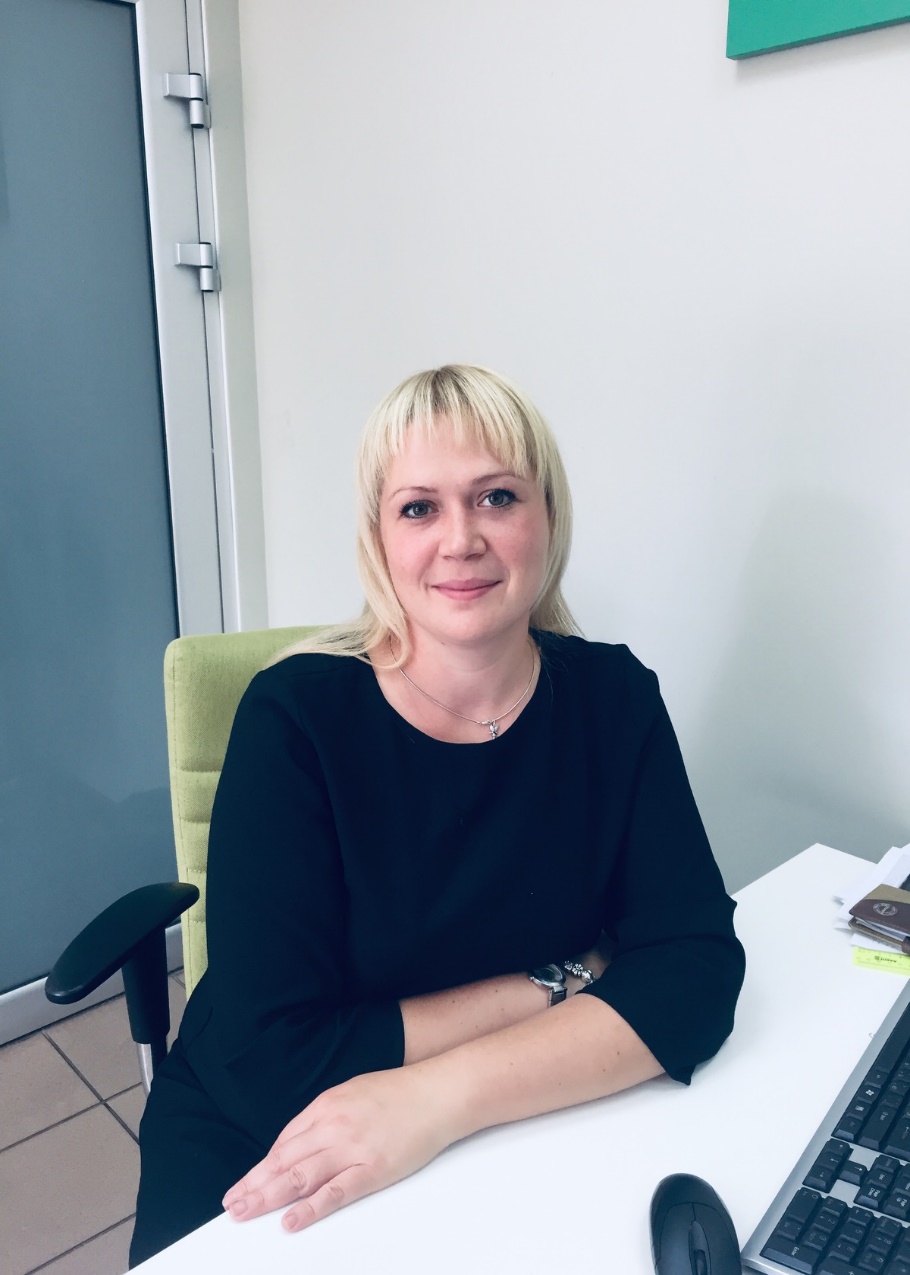 ДИСЦИПЛІНА ЗА ВИБОРОМ СТУДЕНТА В МЕЖАХ СПЕЦІАЛЬНОСТІ : ЦИФРОВІ ФІНАНСИ
Лектор, стейкхолдер, роботодавець
Грицай Олена Володимирівна
Начальник відділення 397  АТ «УКРСИББАНК» BNP PARIBAS GROUP
Економіст кібернетик, фахівець з інформаційних систем управління фінансами підприємств, фінансового ринку, міждержавних розрахунків
Розробник дисципліни, лектор:
Хорошун Вікторія Василівна
к. е. н., доцент, 
доцент кафедри інформаційної економіки, підприємництва та фінансів,
Інженерний навчально-науковий інститут
Запорізького національного університету
Хорошун Вікторія василівна – наукові напрями досліджень, практичний досвід, досвід науково – педагогічної діяльності
Наукові напрями досліджень:
- антикризове управління підприємствами; 
- системи моніторингу розвитку економіки регіону;
- економіко-математичні моделі прогнозування розвитку суб‘єктів господарювання;
- методи та моделі прийняття управлінських рішень.
Практичний досвід роботи:
Плідна співпраця з виробничими підприємствами, органами місцевого самоврядування, комерційними банками Запоріжжя, тощо.
Науково–педагогічна діяльність:
- стаж роботи у закладах вищої освіти Запоріжжя 17 рік (Запорізька державна інженерна академія, Запорізький національний університет);
- підготовка магістерських робіт з впровадженням результатів досліджень у практичну діяльність підприємств регіону;
- підготовка студентів до участі у олімпіадах та наукових конкурсах;
- викладання дисциплін: організація баз даних та баз знань, системи моніторингу в економіці, системи підтримки прийняття рішень, моделювання економіки та ін.
ОСНОВНІ ТЕМИ ДИСЦИПЛІНИ:
Тема 1. Інформатизація процесу управління економікою. 
1. Інформаційні системи та їх роль в управлінні економікою. 2. Економічна інформація і засоби її формалізованого опису. 3. Інформаційні технології оброблення економічної інформації.
4. Організація інформаційної бази систем оброблення економічної інформації.
Тема 2. Інформаційні системи у фінансових установах. 
1. Організаційно-методичні основи створення і функціонування інформаційних систем управління фінансами.
2. Автоматизована система фінансових розрахунків. 
3. Автоматизація оброблення інформації в податковій сфері України.
Тема 3. Інформатизація управління фінансами в бюджетних установах, казначействі, страховій сфері.
1. Автоматизована інформаційна система в Держказначействі України.
2. Інформатизація обробки даних у страховій сфері.
3. Інформатизація управління фінансами в бюджетних установах.
Тема 4. Організація автоматизованих систем управління фінансами підприємств, фінансового ринку, міждержавних розрахунків. 
1. Автоматизація управління фінансами підприємств і комерційних структур.
2. Інформатизація фінансового ринку.
3. Міжнародна електронна мережа міждержавних розрахунків SWIFT.
БАЗОВІ ІНФОРМАЦІЙНІ РЕСУРСИ
1. Енциклопедія сучасної України. URL: http://esu.com.ua
2. Інформаційно-пошукова система законодавства України. URL: http://www.liga.kiev.ua. 
3. Національна бібліотека України ім. В.І.Вернадського. URL: http://www.nbuv.gov.ua.
4. Українська система науково-технічної та економічної інформації. URL: http://www.uintei.kiev.ua. 
5. Гушко С.В., Шайкан А.В. Управлінські інформаційні системи: навч. посіб. Львів : Магнолія 2010. 320с.
6. Страхарчук А.Я. Інформаційні системи і технології в банках. Навч. посібник. Київ: УБС НБУ : Знання, 2010. 515 с.
7. Блонська В.І. Використання сучасних інформаційних технологій у державному податковому менеджменті. Науковий вісник НЛТУ України. 2009. Вип. 19.3. С. 265-271.